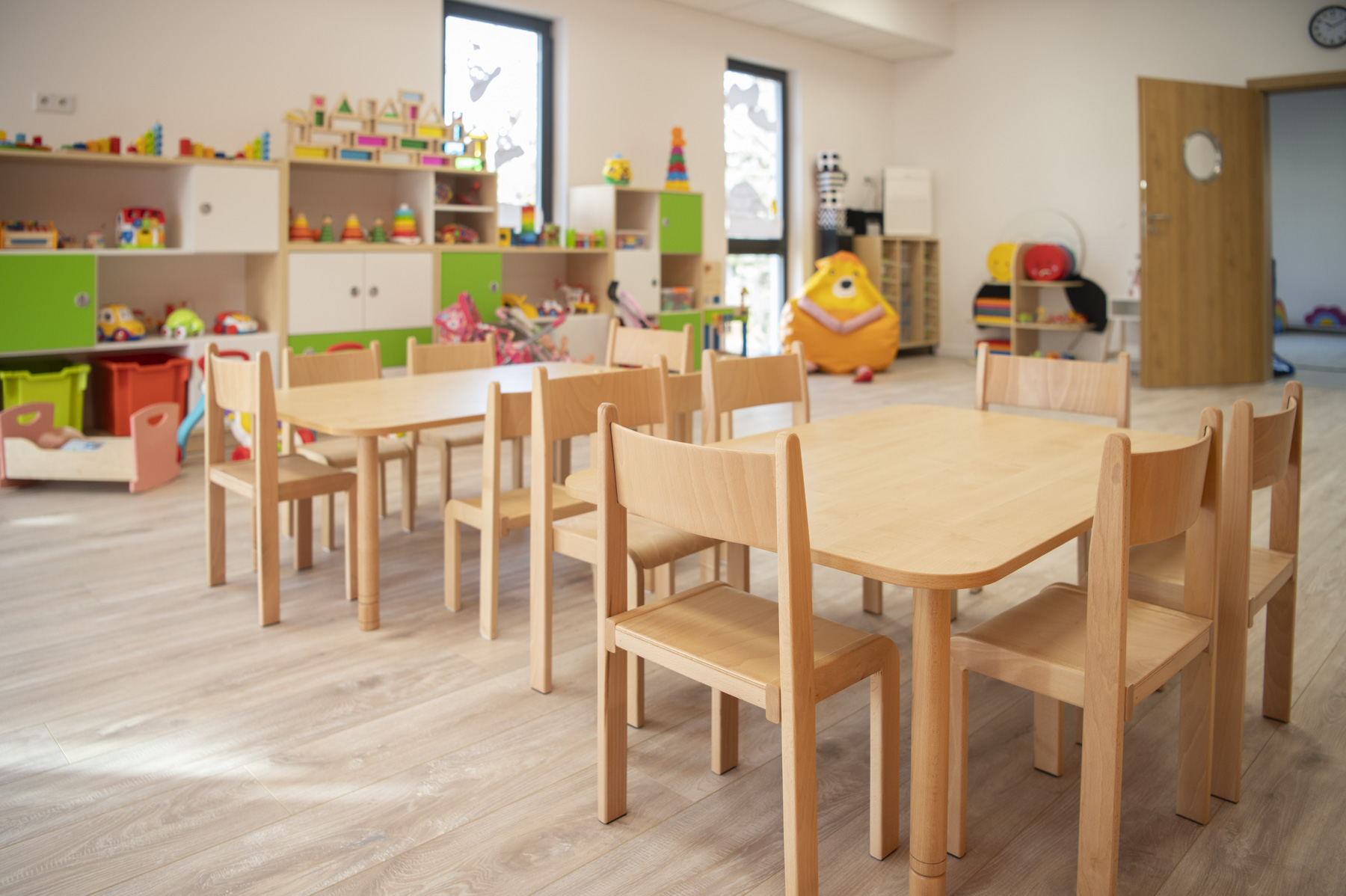 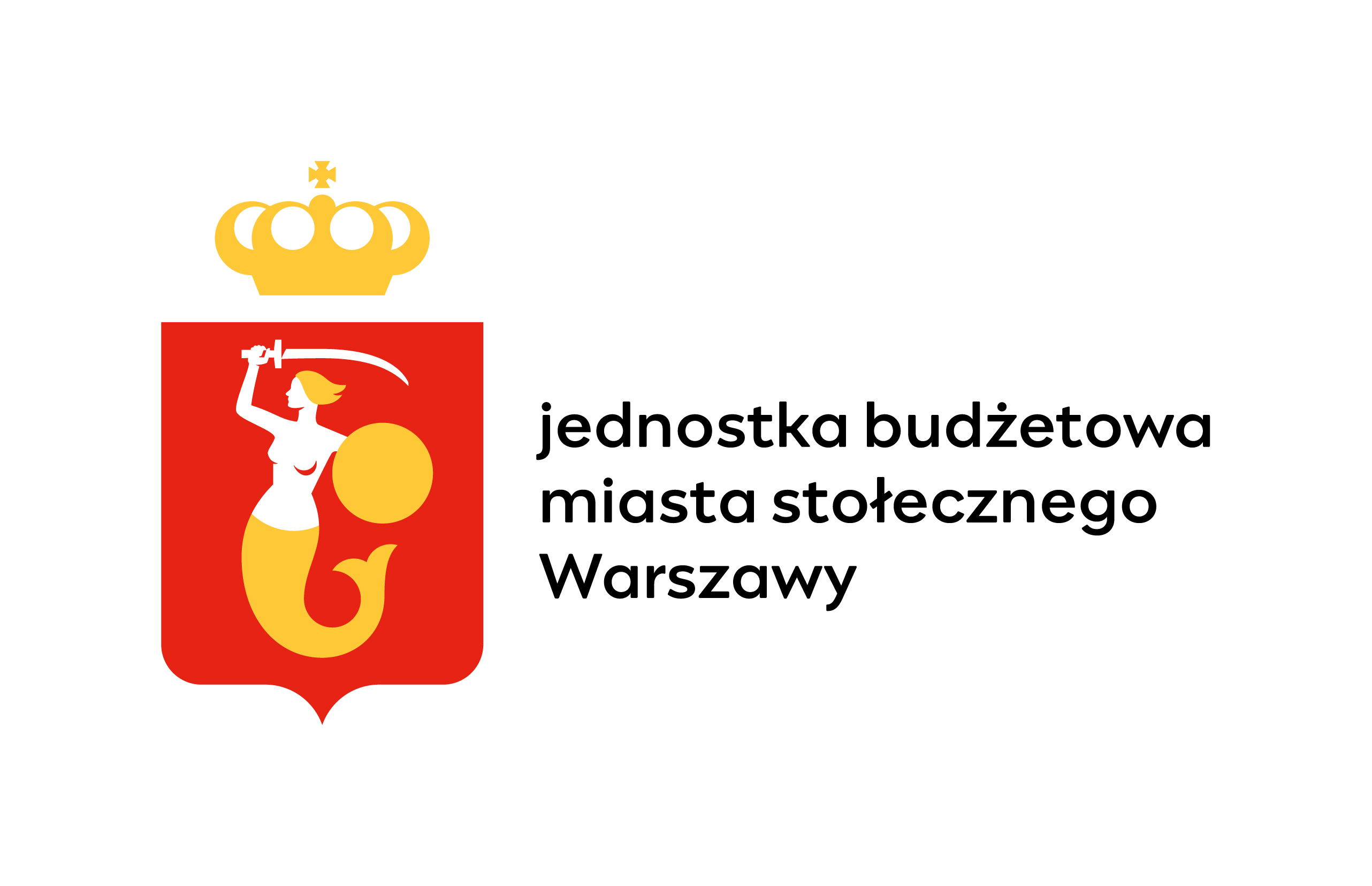 Przykładowy jadłospis
Żłobek nr 22
ul. Koszykowa 3 
00-564
#WARSZAWADLANAJMŁODSZYCH
Przykładowy jadłospis 5 dniowy
m.st. Warszawa | Zespół Żłobków m.st. Warszawy
m.st. Warszawa | Zespół Żłobków m.st. Warszawy
m.st. Warszawa | Zespół Żłobków m.st. Warszawy
m.st. Warszawa | Zespół Żłobków m.st. Warszawy
m.st. Warszawa | Zespół Żłobków m.st. Warszawy
Orientacyjna wielkość porcji poszczególnych posiłków w żłobku
m.st. Warszawa | Zespół Żłobków m.st. Warszawy